INDOVINELLI MEDIEVALI
realizzati dalla 1D
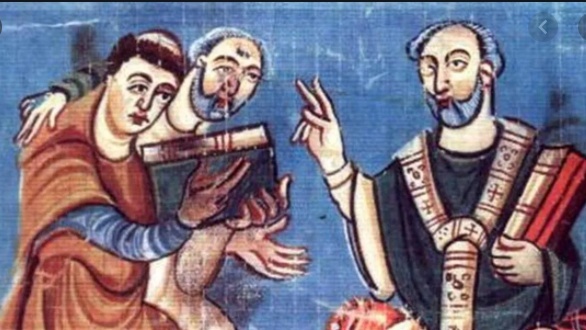 Per rendere più acuta la mente dei giovani
Chi fu Alcuino di York?
Alcuino viveva con la sua famiglia e i suoi sette fratelli, aveva una grande passione per i libri e per la cultura, ma il padre voleva che lui lavorasse nei campi insieme ai suoi fratelli. A soli sette anni entrò in una scuola per monaci e si rivelò l’alunno più brillante della scuola . A 35 anni divenne direttore della scuola in cui aveva studiato. Durante uno dei suoi viaggi, incontrò il re dei Franchi, Carlo Magno, e insieme fondarono la “Scuola Palatina”. Per rendere la mente dei giovani più acuta scrisse degli indovinelli matematici.
Noi ne abbiamo inventati alcuni per voi e vi invitiamo a risolverli.
DI ALCUINO
Problema su due uomini d’affari che posseggono 100 soldiC’erano due uomini d’affari che avevano 100 soldi in società, con i quali comprarono alcuni maiali al prezzo di 2 soldi per 5 maiali, con l’intenzione di ingrassarli e venderli in seguito, realizzando un profitto. Quando si accorsero che non era il periodo giusto per ingrassare i maiali, e che loro non erano in grado di alimentarli per tutto l’inverno, cercarono di trarre guadagno rivendendoli. Ma non ebbero successo, perchè avrebbero potuto rivendere i maiali solo al prezzo a cui li avevano acquistati, cioè 2 soldi per 5 maiali. Quando lo capirono, si dissero l’un l’altro: “Ci divideremo i maiali.” Ma spartendosi i maiali e rivendendoli allo stesso prezzo al quale li avevano pagati, riuscirono a realizzare un guadagno. Dica, chi ne è capace: quanti maiali acquistarono inizialmente i due uomini, come se li spartirono e a quale prezzo li rivendettero in modo da realizzare quel profitto che non avrebbero ottenuto se li avessero rivenduti tutti insieme?
REALIZZATI DA NOI
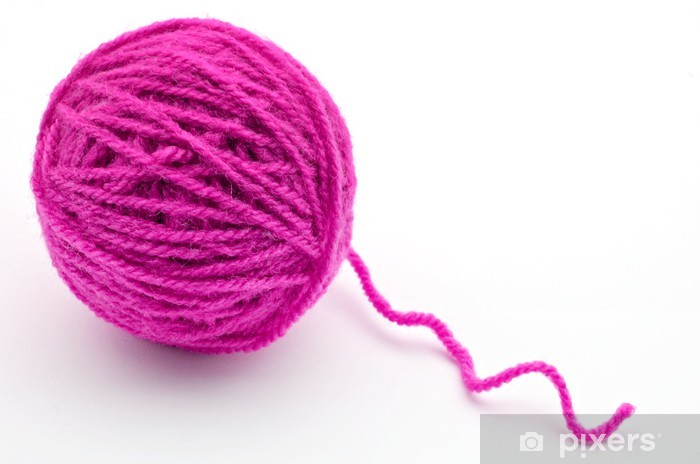 1. DUE GIORNI SPRECATI
Una sarta compra 15 gomitoli al prezzo di 4 denari . La sarta cuce un vestito in cui usa 11 gomitoli, i restanti li ha rivenduti a un denaro e il vestito a 4 denari . Il giorno dopo compra 4 gomitoli a un denaro per confezionare una tenda, purtroppo non le bastano. Dica chi può quanti denari ha guadagnato?
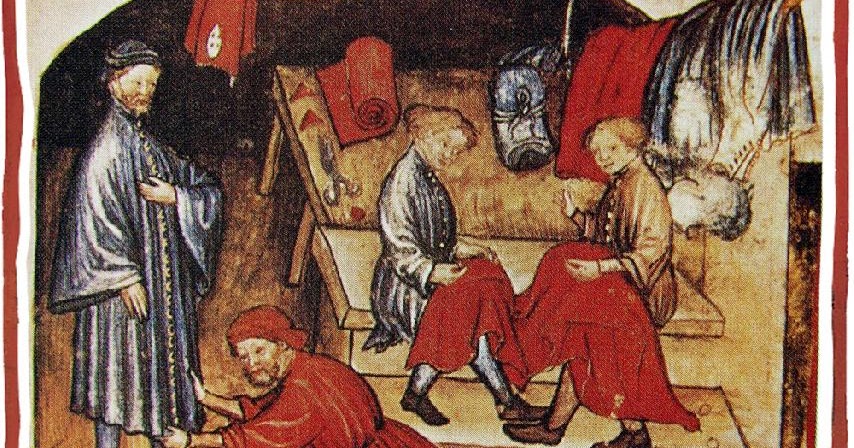 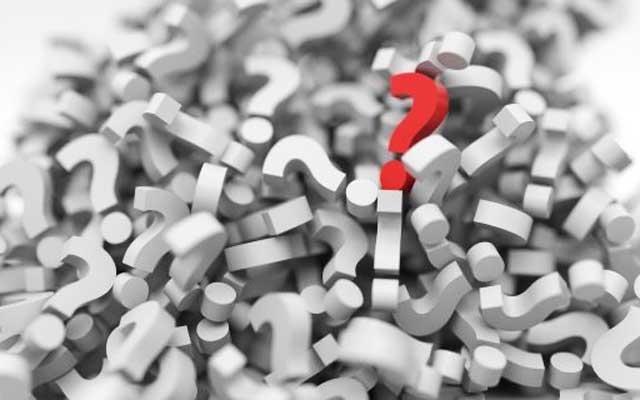 SOLUZIONE PROBLEMA 1.
La sarta ha speso 5 denari per confezionare
Il vestito e la tenda che però non ha venduto
perché non è riuscita a finirla. Ha ricavato 5 
denari vendendo il vestito a 4 denari e i 
gomitoli a 1 denaro. Per cui, avendo
spero inizialmente 5 denari e avendone 
ricavati 5, il guadagnato totale purtroppo è stato di nessun denaro.
2.ENIGMA SU UN UOMO E I SUOI MAIALI
Un uomo ha una  scrofa dalla quale nascono 7 maialini. Al mercato vende i suoi maiali  al prezzo di 2 denari a maiale.
Dica chi può quanti sono i maiali e quanto ricava l’uomo.
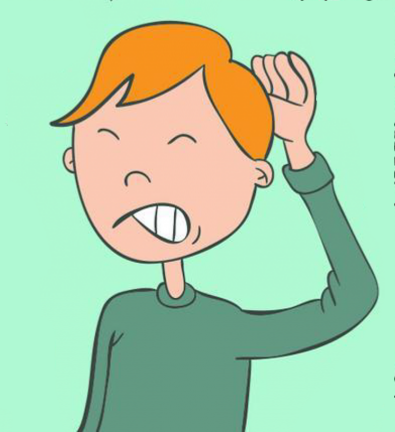 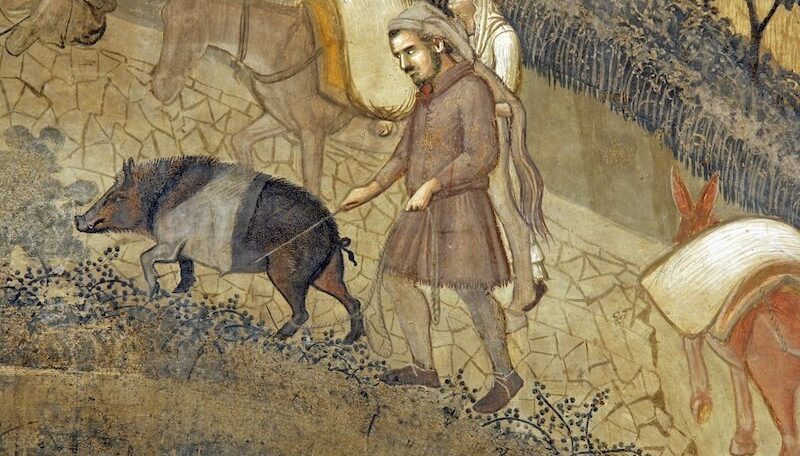 Soluzione 2. Problema
I maiali sono nove: la scrofa, un verro e i sette cuccioli.
L’uomo ricava 18 denari vendendoli tutti.
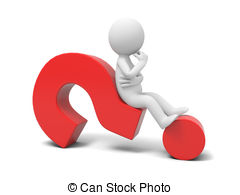 3.ENIGMA SULLE GALLINE E LE UOVA
Un contadino possiede 100 galline, solo alcune di loro fanno le uova; ognuna di queste depone 5 uova al giorno. In una settimana ne depongono in totale 700. Dica chi può quante galline depongono le uova?
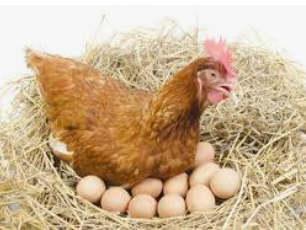 Soluzione
700: 7= 100 (uova deposte in totale in un giorno)
100: 5= 20 (galline che depongono le uova )
4. Indovinello su un fabbro e i suoi metalli
Un fabbro che pesa 108 libbre ha con sé dei metalli che pesano come lui; costui doveva attraversare un fiume solo che la sua barchetta poteva portare solo 110 libbre. Dica chi può come il fabbro avrebbe potuto portare con sé i suoi metalli al di là del fiume?
Soluzione
Il fabbro dovrà portare un pezzo di metallo alla volta, considerando il viaggio di andata e ritorno farà 98 viaggi.
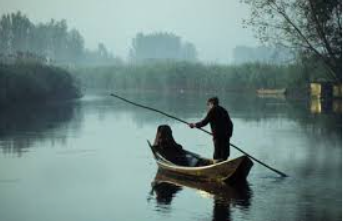 5. Indovinello sul mercante di vasi ed anfore
Un mercante di vasi e anfore va a prendere sugli argini del fiume l’argilla per costruire le sue sculture. Prende in totale 33 libbre; ogni vaso è costruito con 1,5 libbre e ogni anfora con 3 libbre, ma deve realizzare almeno 5 vasi in più rispetto alle anfore perché sono più richiesti. Il mercante decide di prendere 15 libbre in più per fare una scorta, e con queste libbre costruirà tutte anfore, ma 3 saranno di grande taglia e per costruirle servono 5 libbre ciascuna. Dica chi sa il totale delle anfore e dei vasi realizzati.
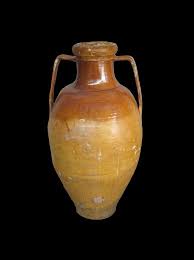 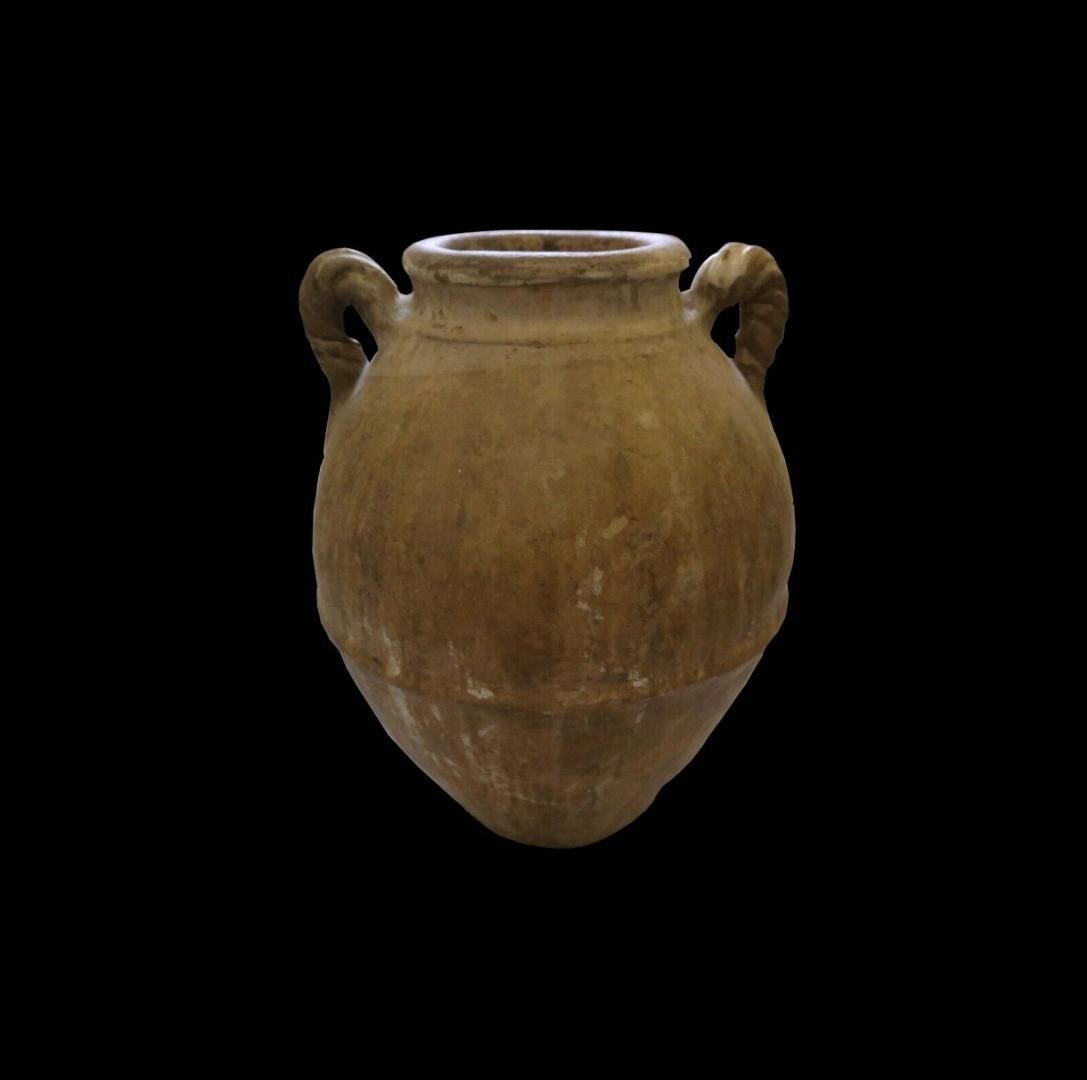 Soluzione
Complessivamente il mercante realizza 12 vasi e anfore; inoltre realizza 3 anfore grandi con l’argilla di scorta.
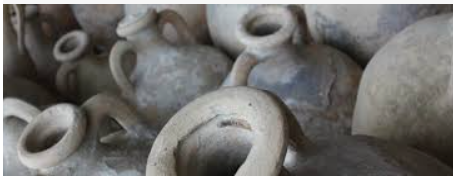 5. Indovinello sulle arance, mele e susine
Un Arabo va da un mercante di frutta per comprare arance, mele e qualche altro frutto per un viaggio verso la Cina. Il mercante gli rispose che un’arancia costa 5 denari e una mela 1 denaro. L’Arabo ha con se solo 12 denari. Dica chi sa cosa farà l’ Arabo se arriveranno anche delle susine e una costa 2 denari. Trovate tutte le soluzioni possibili. (L’Arabo deve spendere tutti i denari e comprare ogni tipo di frutto.)
Soluzione :
1) un‘arancia, tre susine e una mela 
2) un’arancia, due susine e tre mele 
3) un’arancia, una susina e cinque mele
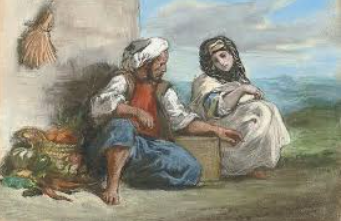 6. Indovinello dei mille soldati
Un fabbro per un esercito di 1000 soldati  forgia  delle lance, delle spade e dei falcioni . La metà dell’esercito usa le spade, la metà della metà usa i falcioni e la parte che rimane usa le lance. Arrivarono degli stranieri che volevano aiutare l’esercito con le spade. Gli stranieri sono la metà, poi si aggiungono i barbari che sono la metà degli stranieri. Dica chi può quante armi deve forgiare il fabbro.
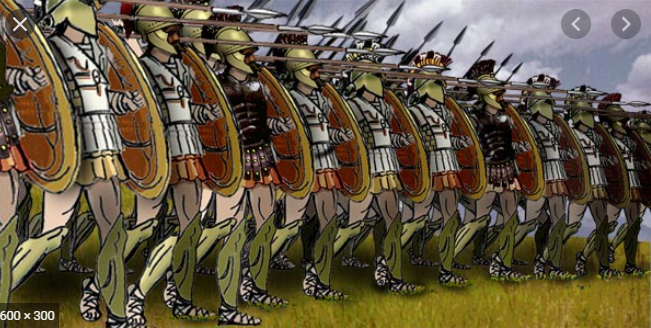 SOLUZIONE:
Il fabbro deve forgiare 1375 armi.
1000:2=500 usano le spade 
500:2= 250 usano i falcioni 
500+250 = 750
1000-750=250 usano le lance 
500:2=250 numero degli stranieri che usano le spade
250:2=125 numero dei barbari che aiutano l’esercito
500+250+250+250+125=1375
7. Indovinello del porcile
Un contadino costruì un porcile quadrangolare nel quale rinchiuse una scrofa. La scrofa diede alla luce 7 maialini al centro del porcile. Ogni porcellino,compresa la madre che era l’ottavo maiale, diede alla luce 7 porcellini in ogni angolo del porcile. Infine, al centro del porcile, la scrofa e gli altri maiali partorirono ognuno altri 7 porcellini. Dica chi può, quanti maiali si possono contare dopo tutte le nascite.
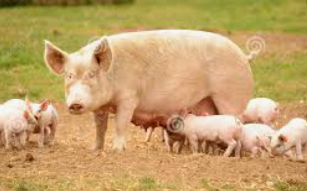 Soluzione
8X7=56
56+8=64
64X7=448
448+64=512
Alla fine c’erano 512 maiali
Fine